Хорошего настроения!
Наши помощники – органы чувств.
Загадка.
Брат с братом через дорогу живут,
А один другого не видит.
Глаза – орган зрения.
Зрение – способность человека воспринимать цвет, форму, размер предметов и их расположение.
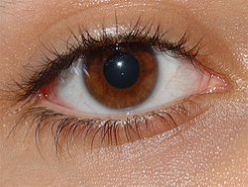 Берегите зрение!
1.Читай, пиши только при хорошем освещении, но помни, что яркий свет не должен попадать в глаза.2.Следи за тем, чтобы книга или тетрадь были на расстоянии 30 – 35 сантиметров от глаз. Свет должен падать слева.3.Не читай лёжа.4.Не читай в транспорте.5.Если долго читаешь, пишешь, рисуешь, каждые 30 минут давай глазам отдохнуть.6.Вредно для глаз долго смотреть телевизор, компьютер.7.Не три глаза руками – так можно занести соринку или опасные бактерии.8.Пользуйся чистым носовым платком.9.Не стесняйся носить очки.
Интересный факт.
Оказывается, мы можем видеть только при наличии света. Послушайте одну ис­торию.
Русский солдат оставался девять лет в темном подземелье Брестской крепости. Он имел доста­точное количество продовольствия и воды, но све­чей и спичек хватило только на четыре года. Пять лет он провел в полной темноте. Отвыкнув от све­та, он ослеп.
Чтобы надолго сохранить хорошее зрение, надо бережно относиться к глазам.
Загадка.
Маша слушает в лесу, как кричат кукушки,
А для этого нужны нашей Маше…
Уши – орган слуха.
Слух – способность организма воспринимать звуковые волны. Звуковые волны поступают в определённый участок мозга и перерабатываются там таким образом: мы слышим и понимаем слова.
Слух тесно связан с речью. Ребёнок сначала слышит и понимает речь, а затем уже учится говорить. Отсутствие слуха значительно обедняет мир человека, лишает его возможности общения.
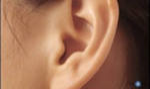 Берегите уши!
1.Надо регулярно мыть уши с мылом и чистить туго скрученной ваткой.
 2.Никогда не ковыряйте в ушах спичками, булавками и другими предметами. Можете повредить барабанную перепонку и потерять слух.
 3.Сильный шум, резкие звуки, громкая музыка портят слух. 
 4. Чаще отдыхайте в  тишине.
 5.Если почувствуете боль в ухе, сразу обращайтесь к врачу.
Интересные факты.
При ярком свете слух обостряется, поэтому в концертных залах не гасят свет. А в темной комнате слабые звуки почти не слышны.
Кость хорошо проводит звук. Вспомните, когда вы грызете сухарики, звуки кажутся вам очень сильными, а рядом сидящий человек слышит слабый треск.
При некоторых: формах глухоты, когда слухо­вой нерв не поврежден, звук проходит через кости. Глухие иногда могут танцевать, воспринимая ритм музыки благодаря колебаниям пола.
Бетховен, когда оглох, слушал музыку с по­мощью трости, одним концом которой опирался на рояль, а другой ее конец он держал в зубах.
Загадка.
Всегда во рту, а не проглотишь.
Язык – орган вкуса.
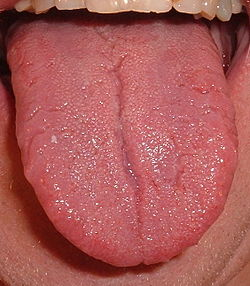 Снаружи язык покрыт бесчисленны множеством сосочков. В них заложены окончания нервов, умеющих ощущать, что попало в рот. 

   Сладкое и солёное язык ощущает своим кончиком, кислое – боками, а горькое – корнем.
Берегите орган вкуса – язык.
После приёма пищи прополоскать рот
Не брать в рот острые предметы, чтобы не поранить язык
Нельзя есть горячую пищу, чтобы не повредить вкусовые сосочки
Систематически очищать язык от налёта, чтобы избежать попадания инфекции в организм
Это интересно знать
Длина языка – 9 см, ширина – 5 см, вес – 50 граммов
За минуту язык может совершить 80 движений
На верхней стороне языка имеется более 10000 вкусовых луковиц, способных различать только 4 вкусовых ощущения – сладкое, кислое, солёное и горькое
Загадка.
Между двух светил в середине я один.
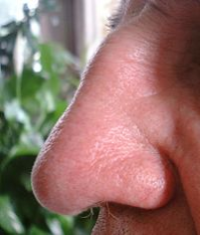 Нос – орган обоняния Обоняние – это способность организма чувствовать запахи. .
Нос ощущает запахи. Если мы хотим что-нибудь понюхать, то мы втягиваем  ноздрями воздух. Он попадает внутрь носа, пробегает по извилистым каналам и сообщает о запахе чувствительным точкам, покрывающим внутреннюю оболочку носа. А они уже передают эти сведения в мозг. 
      Нос – это одновременно, и фильтр, и печка, и сторожевой пост. 
      Он не дает пыли пробраться внутрь организма.  В носу находится много кровеносных сосудов. Внутри носа жарко как в печке, поэтому он успевает прогреть даже самый морозный воздух и защищает нас от простуды.
Обоняние увеличивает информацию об окружающем мире. Наиболее остро обоняние летом и весной, особенно в тёплую и влажную погоду. На свету обоняние острее, чем в темноте.Если человек теряет обоняние, то для него пища теряет вкус, и такие люди могут отравиться, так как не могут определить некачественной пищи.
Берегите обоняние!
Содержать нос в чистоте
Если есть насморк, то необходимо его лечить
Закаляться
Не засовывать в нос мелкие предметы
Пользоваться личным носовым платком
Это интересно знать
У человека обоняние намного слабее, чем у животных
Человек различает около 3000 запахов, а собака – до 100000 запахов
Существует 9 различимых групп запахов:
У некоторых людей особо развито обоняние: у химиков, аптекарей, пищевиков. Слепые люди узнают названия газет по запаху.
Загадка.
У двух матерей по пять сыновей,
Одно всем имя.
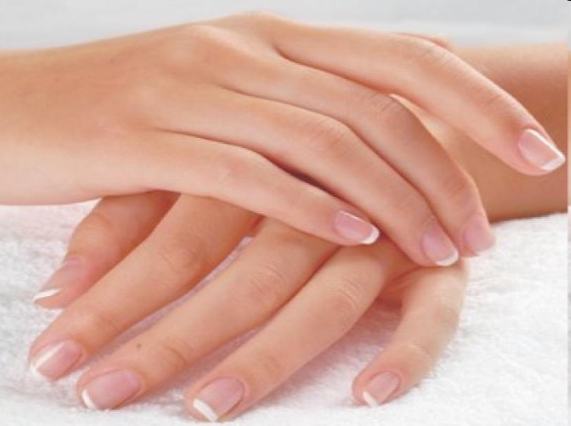 Кожа – орган осязания.
Осязание – способность человека чувствовать прикосновения. 

    Кожа может «рассказать» человеку о том, что его окружает. Кожей мы можем ощущать холод или тепло, ветер или жар, жжение или удар, решить, что для нас хорошо, а что плохо.Но кожа нас не только предупреждает об угрозе, но и защищает. Поэтому она обладает такими качествами, как прочность и упругость.
Как ухаживать за кожей?
Кожу надо содержать в чистоте
Мыть тело 1–2 раза в неделю с мылом и мочалкой
Обязательно мыть руки, лицо, шею, ноги и подмышечные впадины
Умываться то холодной, то горячей водой
Носить чистое бельё
Содержать в чистоте и подстригать ногти
Старайтесь не ранить, не обжигать, не обмораживать кожу
Интересные факты.
На поверхности кожи находится около миллиона болевых точек. Боль — это защита организма. Человек, лишенный чувства боли, мог бы сгореть в огне, не ощущая его губительного действия, истек бы кровью незаметно для себя, не почувствовав пореза.
Известны, люди, которые совершенно не чувствуют боли на отдельных участках кожи. При ожоге у  такого больного кожу можно снимать целыми кусками, не причиняя ему какого-либо беспокойства
Ногти и волосы – кожные образования
Мелкие волоски на коже человека живут 50 дней
Ресницы сменяются раз в 3–5 месяцев
Ежедневно у человека сменяется 30–40 волос
Волос человека очень прочен, он может выдержать груз до 100 граммов
Девичья коса выдерживает груз в 20 тонн
Органы чувств.
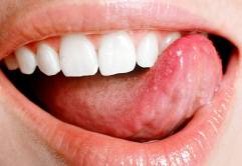 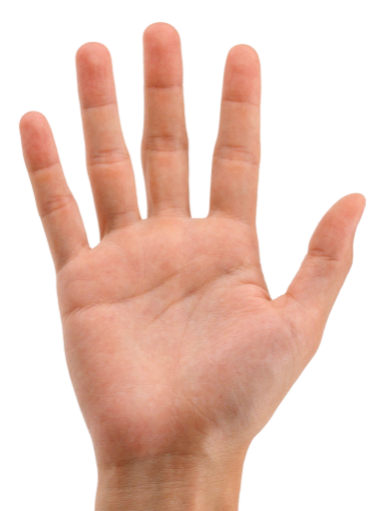 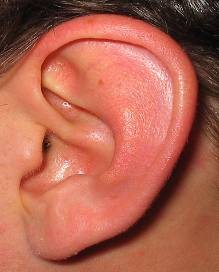 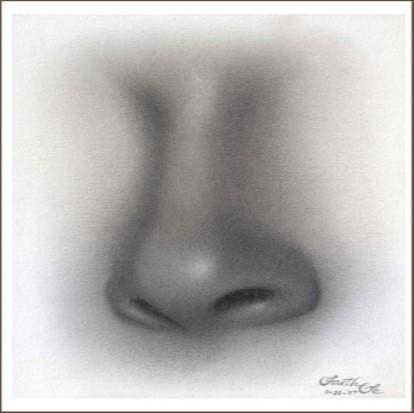 О каких органах чувств можно рассказать по этим рисункам?
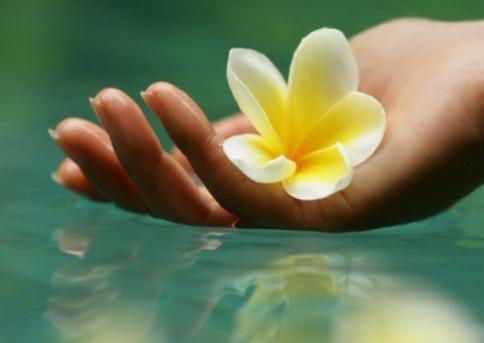 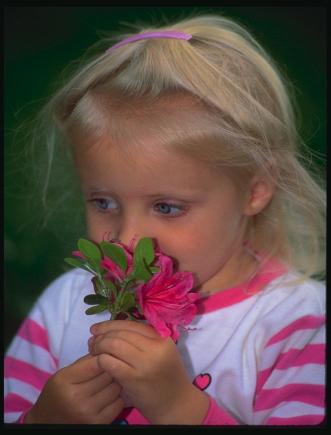 Правильно ли подписаны рисунки?   Нос –орган вкуса.
ОРГАН ОСЯЗАНИЯ
ОРГАН ОБОНЯНИЯ
Орган слуха.
Орган зрения.
Молодцы!